MOTİVASYON
Motivasyon karmaşık bir yapıdır. Bu nedenle motivasyonu sadece doğuştan getirilen eğilimlerle açıklamak güçtür. Motivasyon, sosyal ve kültürel bir ortam içinde ve öğrenme yaşantılarıyla ilişkili şekilde gelişir.
İçsel ve Dışsal Motivasyon
 İnsan davranışlarını yönlendiren motivasyon kaynakları dışsal ve içsel olmak üzere ikiye ayrılır.
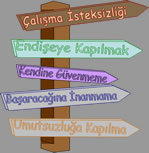 Motivasyon ve Kişisel Faktörler   Bilişsel, insancıl ve sosyal-bilişsel kuramlar motivasyon ile kişisel özellikler arasındaki ilişkiyi açıklamaktadır. Bunun için, uyarılmışlık, ihtiyaçlar, inançlar, amaçlar ve öz düzenleme sistemi olarak tanımlanan kişisel özelliklerle motivasyon arasındaki ilişkiler anlaşılmalıdır.
Motivasyon ve UyarılmaYüksek düzeydeki motivasyonla ilişkili olan uyarılmışlık, çevreye dönük fiziksel ve psikolojik bir tepkidir.
Yüksek düzeyde kaygılı öğrenciler başarısızlık beklentisi içindedir. Öğrenme onlar için tehdit edici bir nitelik taşır. Bu öğrencilerin yeterliklerine ilişkin güvenleri düşüktür
Öğrenme Süreci ve Öğrenci Motivasyonunu Geliştirme
   Öğrenme odaklı süreç, motivasyonun geliştirilmesi için üç unsura vurgu yapar. 
1) Sınıf yapısı-atmosferi, 
2) Öğretmen özellikleri, 
3) Öğretim süreci ile ilgili değişkenler
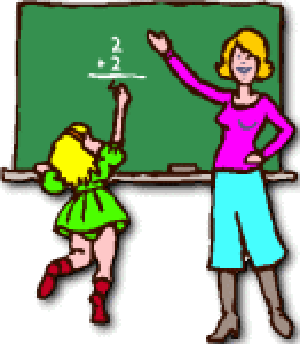 Sınıf Yapısı-Atmosferi
  Sınıf atmosferi öğrenci başarısı üzerinde etkilidir. Öğrenciler, kabul edici, güven verici, ihtiyaçları karşılayan, işbirliğine dayalı, sosyal desteğin ortaya çıktığı bir ortamda motive  olup,  Başarı  elde ederler.
Öğretmen Özellikleri


  Öğrenme sürecinin öğrenme ya da performans odaklı olup olmayacağı öğretmen tutumlarına bağlıdır. Öğretmenler öğrenci motivasyonunu geliştirmede model olurlar.
Öğrenmenin doğasını bilmek, öğrenmeyi gerçekleştirmek açısından önemlidir. Öğrenmenin oluşumunda öncelikle biyolojik yapıya ve özelliklere bakmak gerekir.
Konuları ilginç hale getirmek.
Her öğrencinin amaç belirlemesine yardım etmek.
Öğrenmeye ilişkin sorumluluklarını almaları için öğrencilere yardım etmek.
Gerektiğinde geri dönüt vererek dışsal kontrol mekanizmasını kullanmak.
Öğrencilerin içsel motivasyon kaynaklarını ve ihtiyaçlarını dikkate almak.
Uygun bir sınıf yönetiminin ilkeleri :
Öğrenme Sürecinde Motivasyonu Destekleme Etkinlikleri
Temel Gereklilikler 
  -Uygun bir öğrenme ortamı hazırlama
 -Destekleyici öğretmen tutumları sergileme
  -Çok zor olmayan cesaretlendirici etkinlikler yaptırma
  -Yapmaya değer görevler belirleme
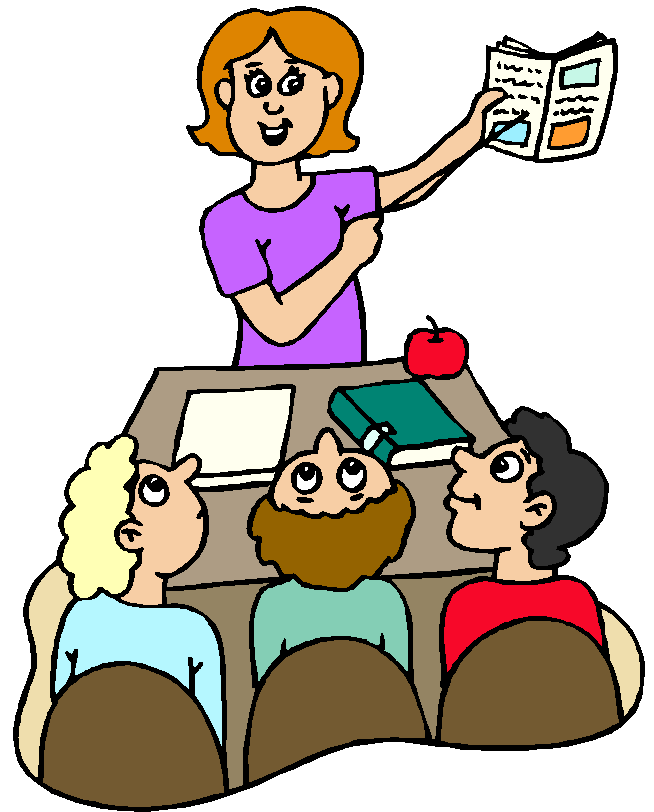 -Sorumluluk almaları için öğrencilere sıklıkla fırsat verme
-Öğrencilerin ortaya ürün koymalarına fırsat verme
-Öğrenme sürecinde öğrencilere motivasyon modeli olma
-Öğrencilere özel öğrenme yöntemleri öğretme